Methodologie der pädagogischen Forschung und Evaluation : 12. Evaluation in einer breiteren, komplexen Bedeutung, Autoevaluation.
Methodisches Konzept zur effektiven Unterstützung fachlicher Schlüsselkompetenzen mit der Nutzung der Fremdsprache ATCZ62 - CLIL als Unterrichtsstrategie an der Hochschule
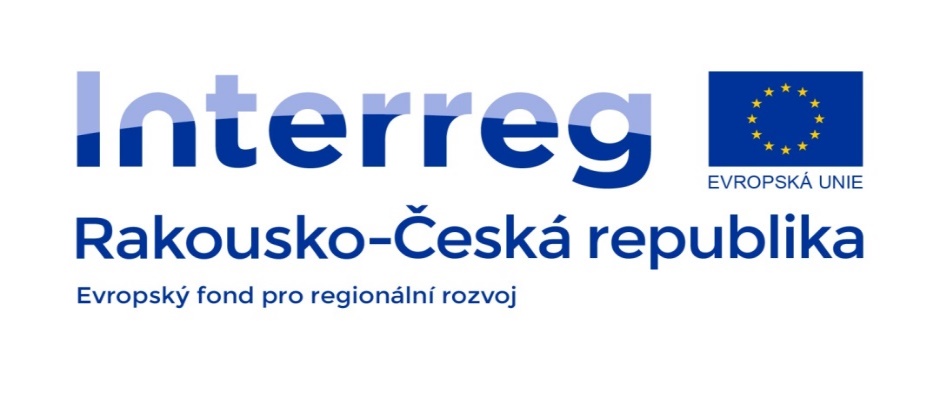 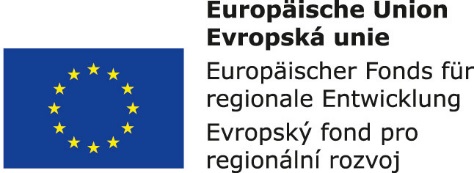 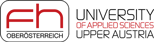 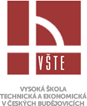 „ Die Evaluation bedeutet allgemein eine erklärende Analyse von Erscheinungen und Tätigkeiten und eine Äuβerung der Nutzung oder Werte, die daraus folgen.“

(A Framework for Evaluating Educational Out-comes in Finland. Helsinki, 1995)
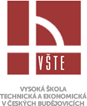 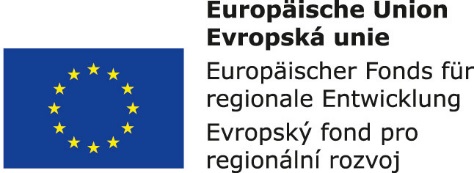 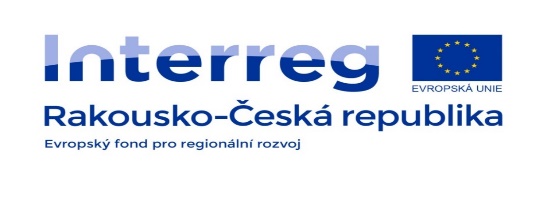 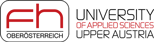 Evaluation
Fragen zum Nachdenken:
Was ist das wahre Produkt unseres Schulsystems? 
Wie ist die Qualität dessen Ergebnisse?
Wie kann das Niveau der Ausbildungsprozesse bewertet werden?
Sind Ausbildungsstandards und Tests ein nützliches Instrument für die Qualitätserhöhung in der Ausbildung?
Wie ist das Niveau der in der Tschechischen Republik erzielten Ausbildungsergebnisse im Vergleich zu weiteren hochentwickelten Ländern?
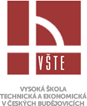 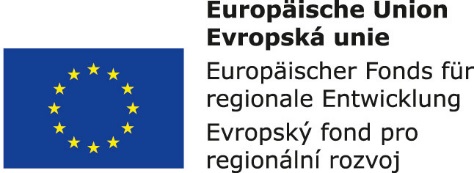 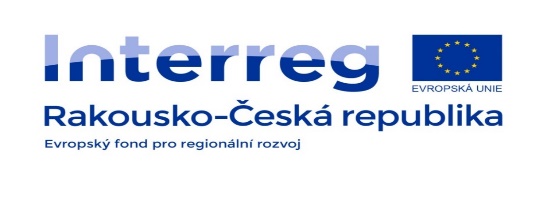 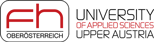 Evaluation
Eine Erklärung, dass der Begriff Evaluation nicht nur mit der Bewertung der Ausbildungsergebnisse gleichgesetzt werden kann; es hat einen viel breiteren Inhalt.

Pädagogische Evaluation:
Theoretische Einstellung: eine Konzeption, nach der alle Erscheinungen der Ausbildungsrealität auf einer Weise bewertet werden können und müssen.
Methodologie: eine Gesamtheit von Instrumenten und beruflichen Konventionen zur Anwendung dieser Instrumente zwecks einer Realisierung der Einstellung. 
Prozess: eine Gesamtheit von Aktivitäten, die von der institutionellen und Organisationsinfrastruktur der Forschung gesichert werden. 
Es wird auf verschiedenen Ebenen der Ausbildungspraxis realisiert.
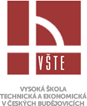 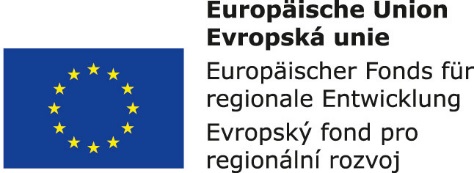 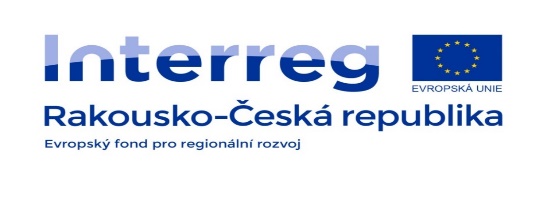 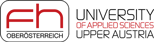 Gegenstand der pädagogischen Evaluation

Evaluation des Unterrichts (Lernen und Unterricht) – dieses Fachgebiet konzentriert sich auf die Feststellung und Auswertung der Charakteristiken des Verlaufs und der Bedingungen von Ausbildungsprozessen = Evaluation der Leistungsfähigkeit eines Lehrers 
Evaluation erzieherischer Milieus – der Ausbildungsprozess verläuft in einer bestimmten physikalischen Situation und in einem psychosozialen Klima
Evaluation der Ausbildungsergebnisse – ein Hauptteil der pädagogischen Evaluation. Es stellt fest, misst und wertet die Ausbildungsergebnisse der Schüler und anderer Ausbildungssubjekte aus
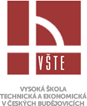 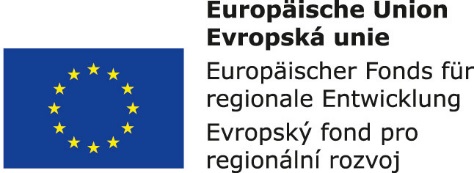 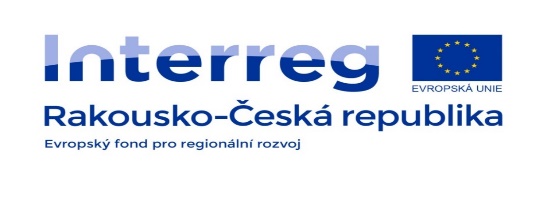 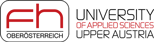 Bewertung des Unterrichtsniveaus
Objektive Techniken – gründen sich auf die Beobachtung = Observationstechniken.
Subjektive Techniken – gründen sich auf Aussagen der Teilnehmer am Unterricht über bestimmte Unterrichtseigenschaften.
Autoevaluation der Lehrer – Aussagen der Lehrer über eigene Unterrichtstätigkeiten.
Autoevaluation der Schüler – Aussagen der Schüler darüber, wie sie den Unterricht selbst wahrnehmen und erleben.
Ein spezifischer Bereich der Unterrichtsevaluation ist die Bewertung der Qualität des Hochschulunterrichts.
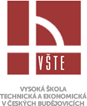 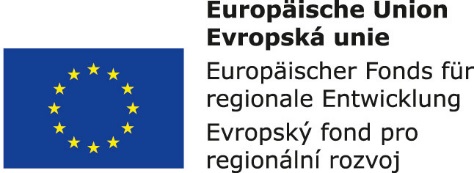 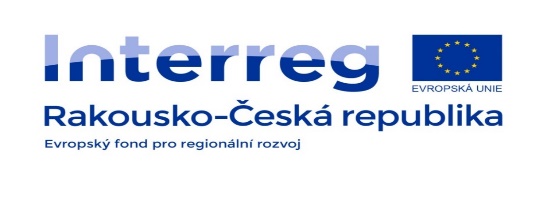 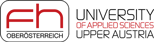 Die pädagogische Evaluation ist ein systematischer und durchlaufender Prozess, der umfasst:
• Erforschung und Sammlung der Informationen von verschiedenen Quellen über den erzieherischen Prozess, Inhalt, Methoden, Kontext und Ausgaben der erzieherischen Aktivität;
• Ordnung und Analyse dieser Informationen;
• Festlegung bestimmter Kriterien (Evaluationskriterien);
• Beurteilung und Auswertung der analysierten Informationen (nach den festgelegten Evaluationskriterien und mit Bezugnahme auf pädagogische Ziele);
• Folgerungen und Empfehlungen, die es ermöglichen, die erzieherische Aktivität umzustellen, bzw. zu verbessern.
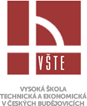 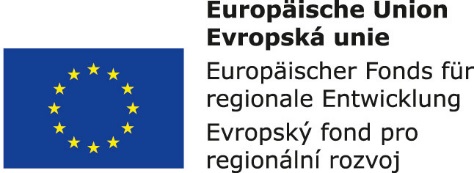 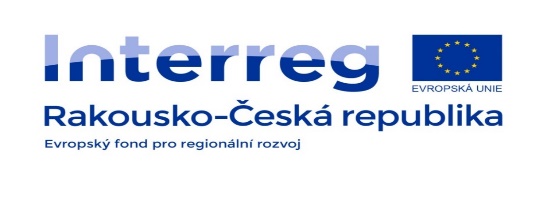 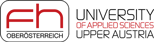 Wie die Evaluation sein sollte:

systematisch, d. h. ein explizit begrenzter Bereich und dessen Struktur;
richtig methodisch durchgeführt;
regelmäβig durchgeführt;
nach im Voraus festgelegten Kriterien geführt;
anwendbar für Entscheidung und weitere Planung
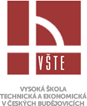 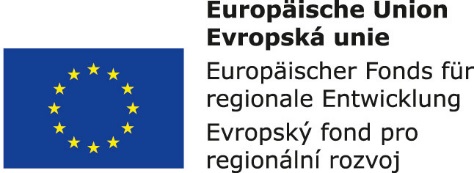 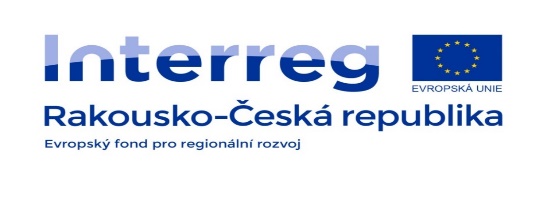 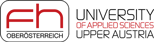 Evaluation & Bewertung
Evaluation:
ein breiterer Begriff,
Theorie, Methodologie, Praxis der Bewertung der pädagogischen Erscheinungen,
ein Fachausdruck.

Bewertung:
vornehmlich in der Praxis,
in Bezug auf einzelne Subjekte (Bewertung des Schülers oder Lehrers).
.
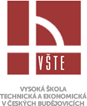 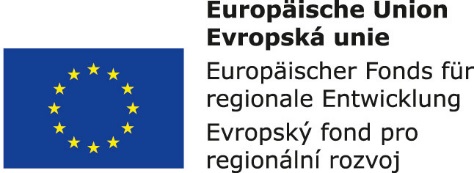 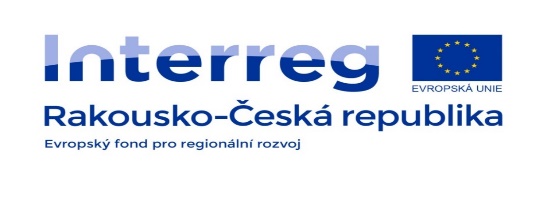 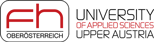 Bereiche der Evaluation
Ausbildungsbedürfnisse (von Einzelnen, Gruppen, Institutionen, Gemeinden, Ländern)
Ausbildungsprogramme (Curricula)
Lehrbücher, didaktische Texte
Unterricht (Lernen und Unterricht) – Verlauf, Bedingungen, schulisch, auβerschulisch, Evaluation der Leistungsfähigkeit des Lehrers (efficacy)
Erzieherisches Milieu (das psychosoziale Klima,..)
Ausbildungsergebnisse (der am meisten bearbeitete Bereich, mithilfe der Standards – Zielerreichung, internationale komparative Evaluation der Ausbildungsergebnisse – TIMSS, PISA u. a.)
Ausbildungseffekte (langfristige Folgen, schlechter messbar)
Schule, Ausbildungsinstitutionen (einschlieβlich Hochschule)
Alternative Schulen, alternative Ausbildung (ob sie besser sind)
Evaluation aufgrund der Indikatoren des Bildungssystems (OECD - INES, UNESCO u. a. – Bevölkerungszuwachs, Indikatoren der Schreib- und Lesefähigkeit, Anzahl von Studenten, Absolventen, Lehrern, Ausbildungsausgaben und deren Quellen, Schülerkosten)
Evaluation der pädagogischen Wissenschaften und Forschung (die wichtigsten Themen, inwieviel sich die Forschung auf notwendige Themen orientiert, Qualität, Zitationsanalysen, Kernzeitschriften, die einflussreichsten Publikationen usw.)
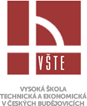 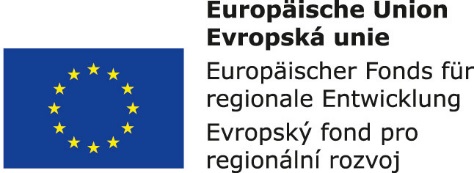 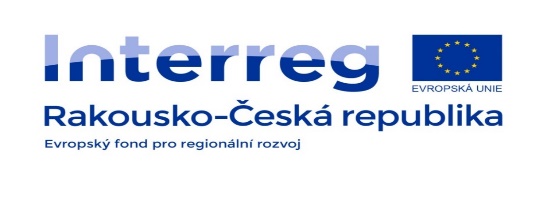 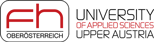